(Ne)bezpečnost jako předmět výzkumu
Co chcete zkoumat, na co se zaměřujete?
Jak to zkoumáte?


Co to je metodologie?
K čemu ji potřebujeme?
Proč je přínosné se zabývat historií oboru?
Je dobré vědět co studuji a jakou má obor historii
Najít si „své místo“ v celé diskuzi a vyjasnit si postoje – odrazí se i v použité metodologii
Inspirace pro výzkum – ukazují co vše jde vlastně zkoumat


Co je důležité - přístupy nejsou na úrovni „zákonů“, každý si musí najít svou vlastní cestu a přístup  tj. rozhodnout se co chci zkoumat a jakým způsobem
Kritická bezpečnostní studia
Velšská škola
Kodaňská škola
Feministický přístup
Postkoloniální přístup
Změna uvažování:
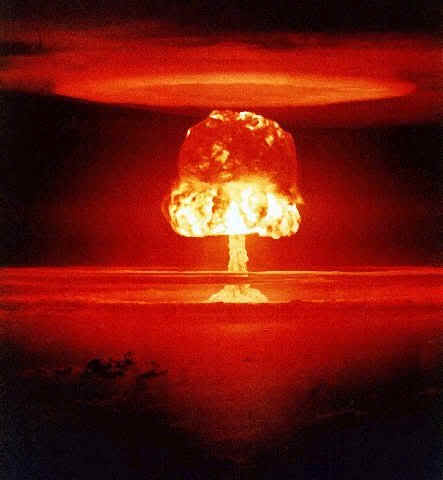 Mezinárodní vztahy
Sociologie, antropologie, psychologie, politologie, mediální studia, informatika…
Konec studené války
11/9
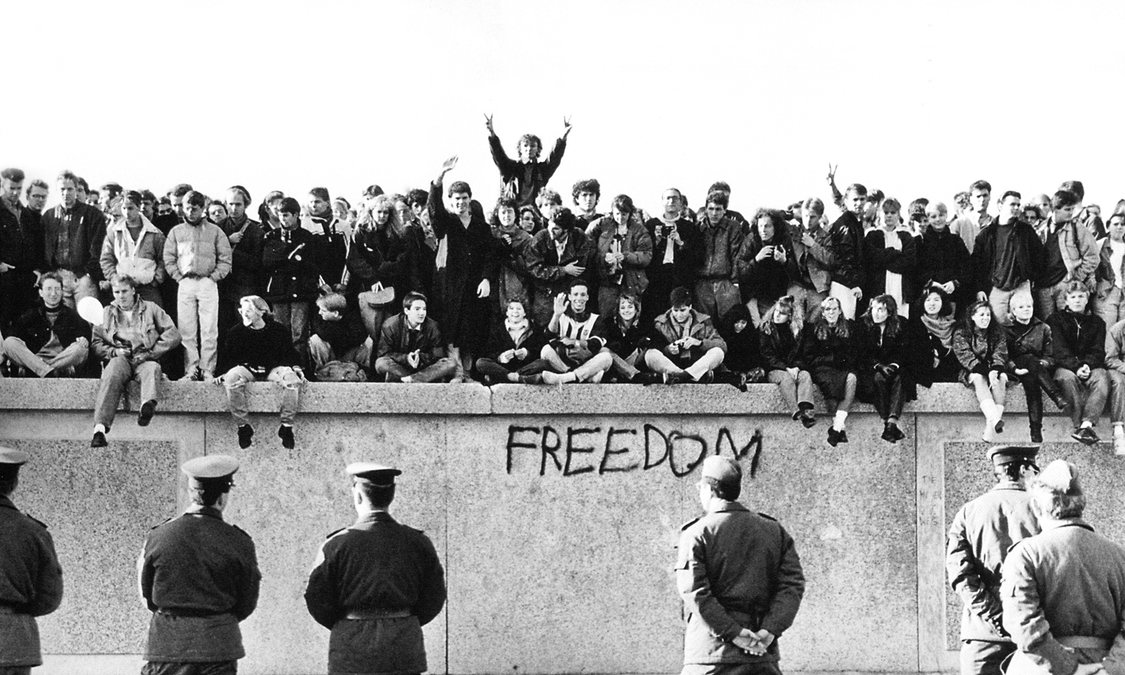 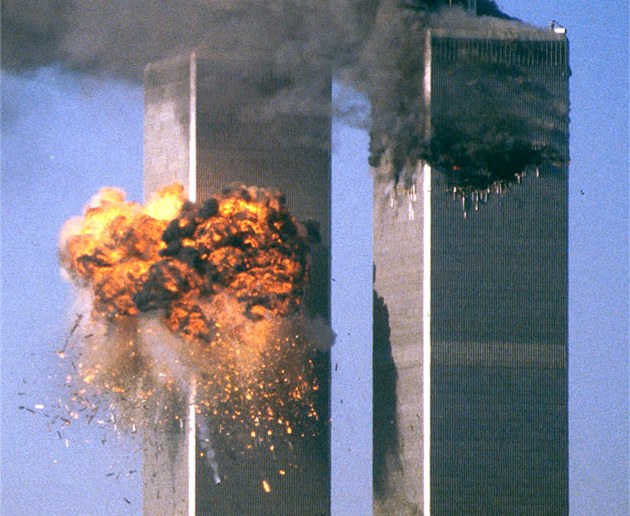 Pařížská škola
Změny:
Referenční objekt
Vertikální a horizontální rozšiřování bezpečnosti
Kritika státocentrismu
Interdisciplinarita
Nové teorie (sekuritizace, diskurz)
Předmětem výzkumu se stala „bezpečnost“ sama o sobě
Nové referenční objekty
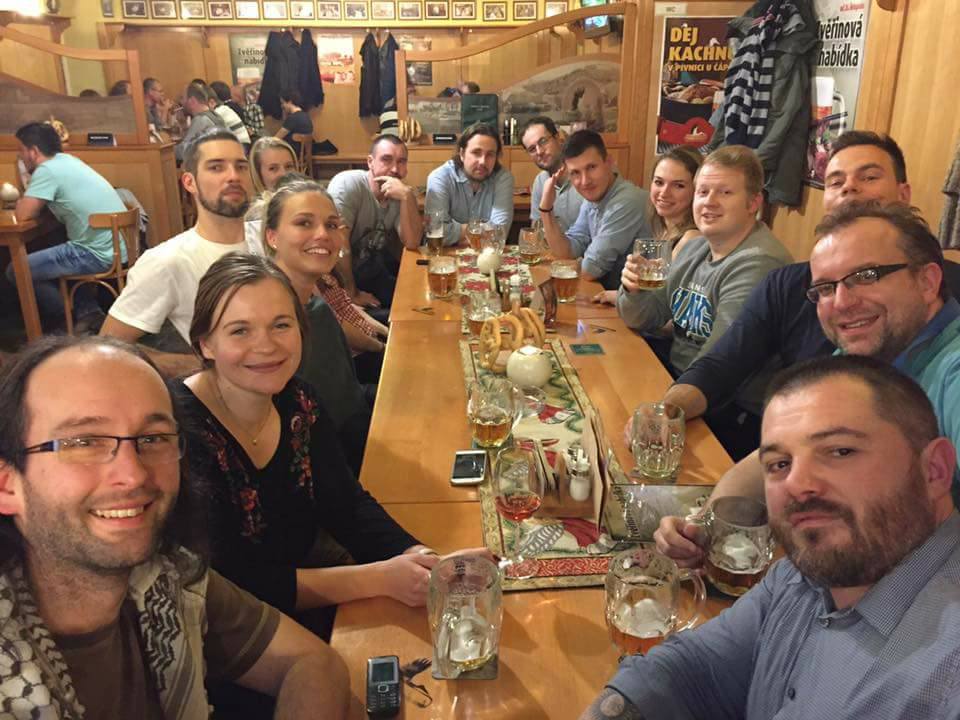 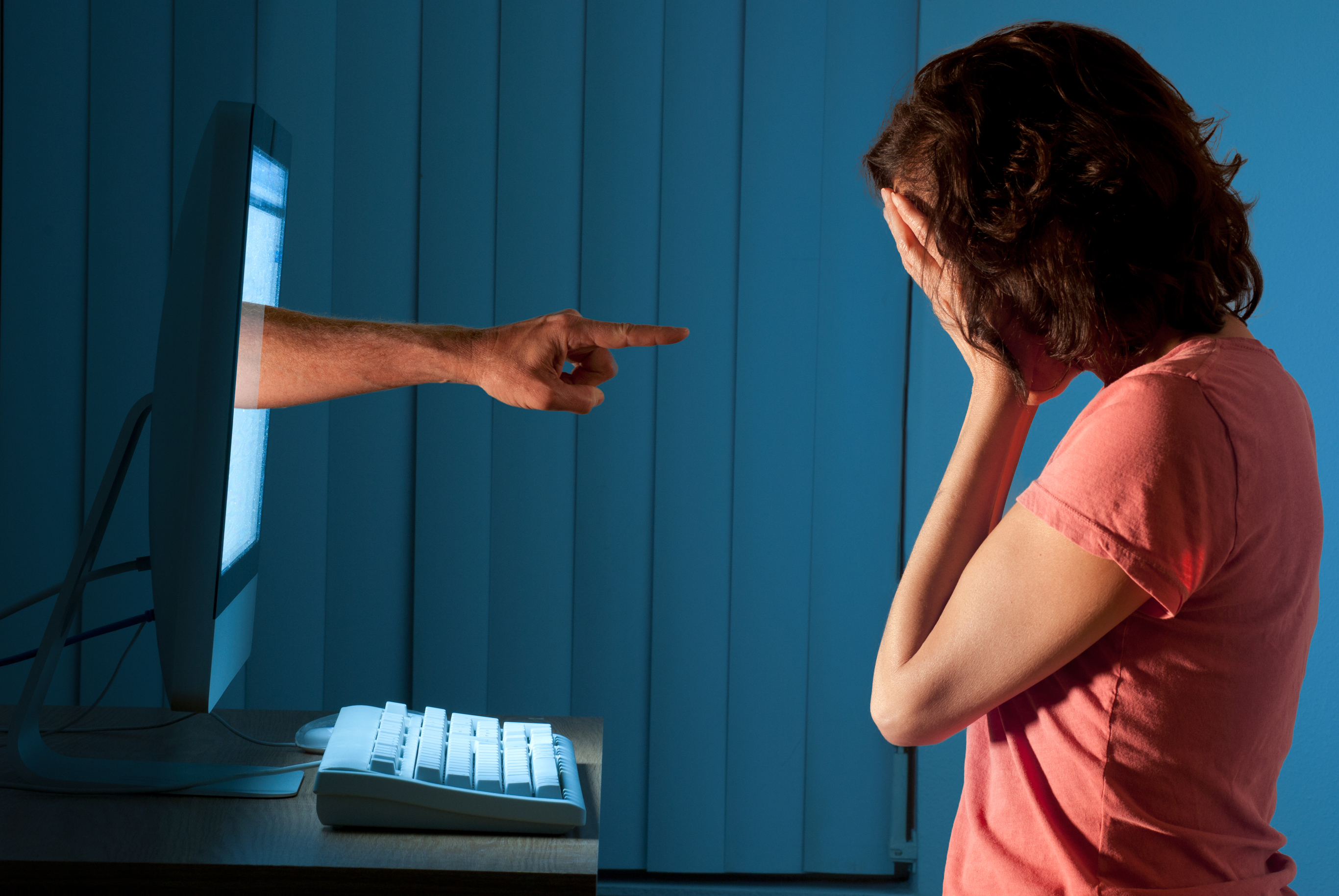 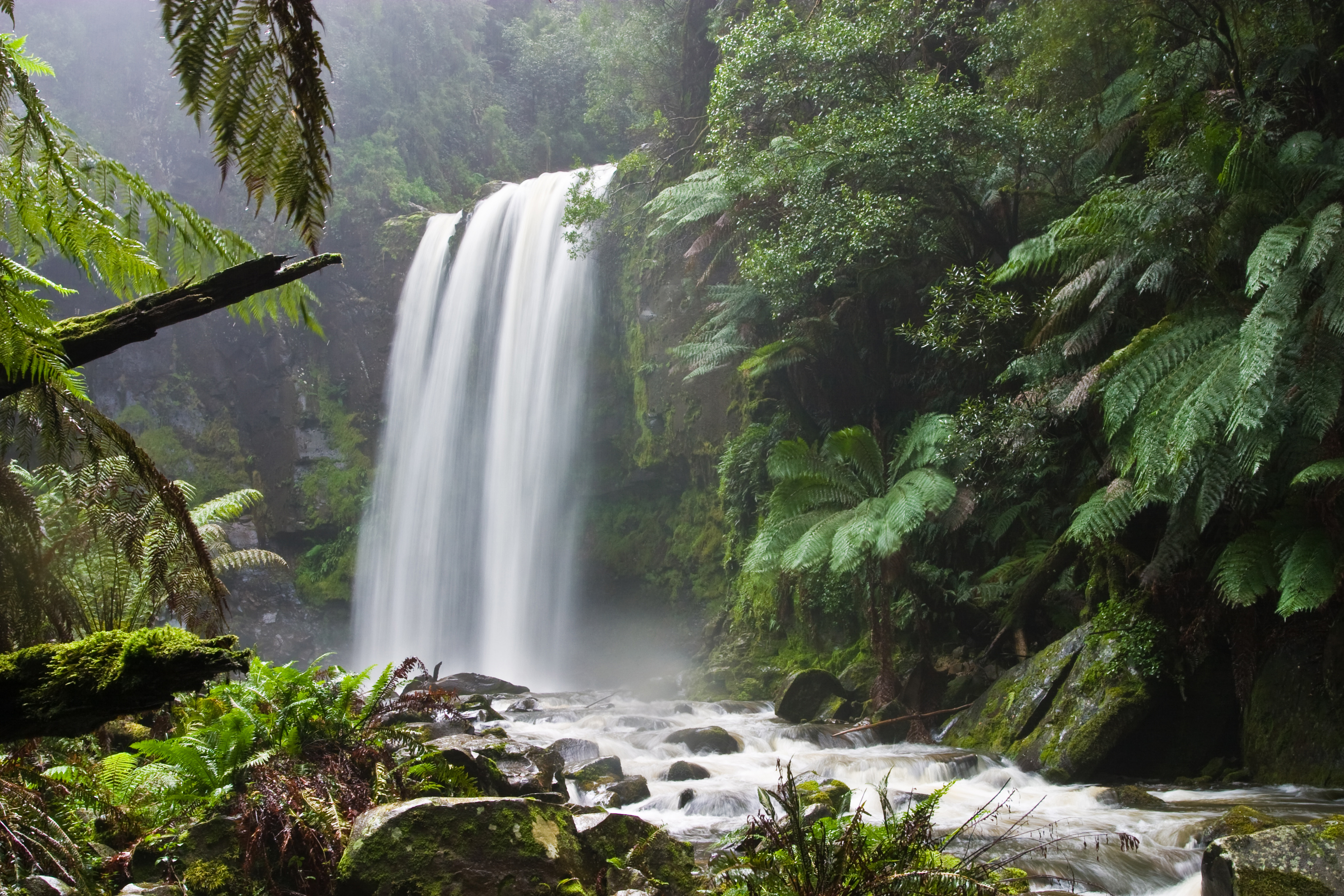 Nové témata
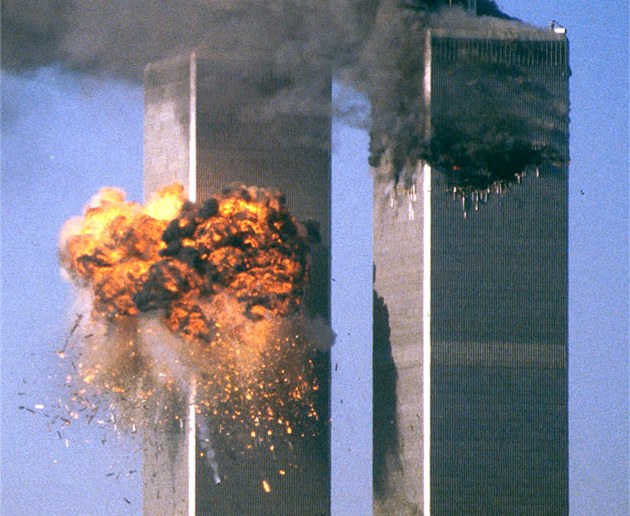 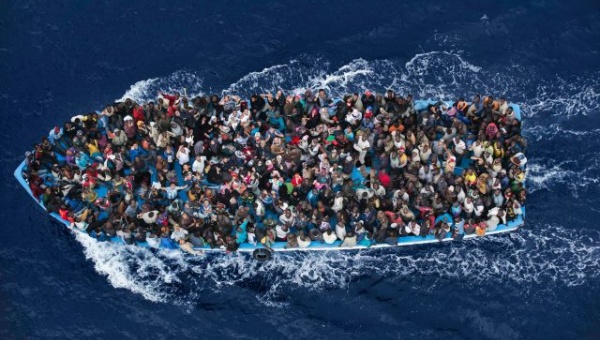 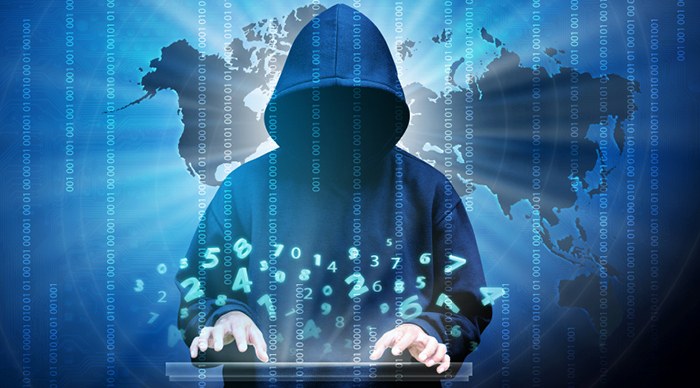 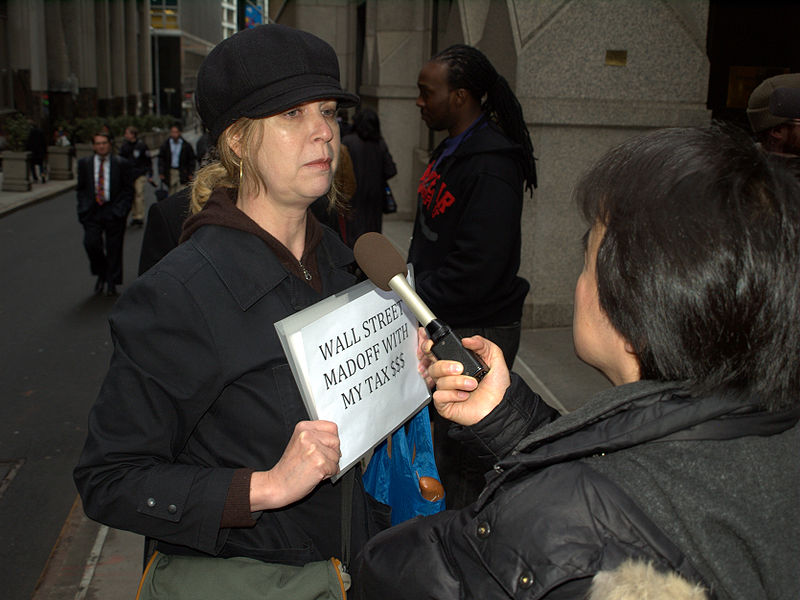 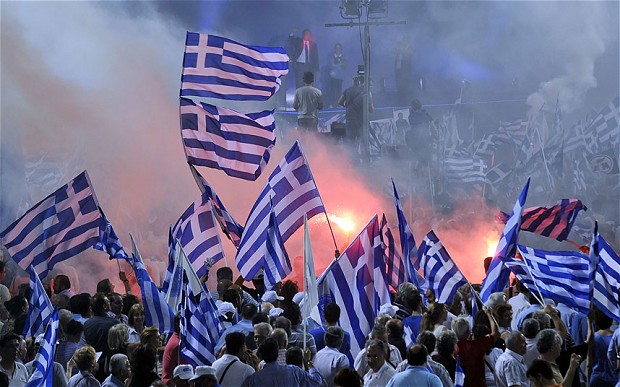 Příklady nového myšlení
„Moc“
Klasický přístup – vyjádřeno počtem jaderných hlavic, strategickou pozicí, počtem „lidské“ síly
Foucault (pařížská škola) – Moc vnímána jako sociální vztah mezi dvěma aktéry, vždy je přítomný prvek odporu.

„Bezpečnost“
Klasický přístup – eliminace hrozeb a rizik (realisté), vytvoření bezpečného systému (liberálové)
Kritický přístup – bezpečnost vnímána jako sociální konstrukt – někdo tvoří (ne)bezpečí - bezpečnost se stala sama o sobě předmětem zkoumání
“comes from somewhere, is produced by someone, and has potentially significant impacts on others” (Jarvis 2013: 236)
Nové „kritické“ přístupy = kritické vymezování vůči tradičnímu vnímání bezpečnosti
Bylo (a je) potřeba vymezit co spadá do oboru
Přístupy nám mohou poskytnout novou optiku na problematiku, ale nejsou předurčující – většinou nejsou zcela ucelené a spousta kritiky ze všech stran
Důležité je vědět, že probíhají diskuze
Vnitřní pnutí uvnitř kritických studií
Může být bezpečnost pro všechny?
Ideální stav eliminace hrozeb vs. Názor že bezpečnost jakožto odvozený koncept nemůže existovat bez nebezpečí…

Svoboda vs. Bezpečí
Rozšiřování konceptu bezpečnosti vs. krtický postoj a „politika pryč od bezpečnosti“ [Aradau 2008]

Uzké vs. Široké pojení bezpenosti

Pozitivismus vs. Post-pozitivismus
Je rozdíl mezi přírodnímí a sociálnímí vědami? Může být výzkumník objektivní?

Obecně můžeme rozdělit kritické studia na jednotlivé školy a přístupy:
Kodaňskou – analytickou
Velšskou – normativní
Pařížskou – sociologickou
+ feministický a poskoloniální přístup
Velšská škola (Aberystwyth School):Rozšiřování konceptu bezpečnosti a normativnost
Kritická teorie (Critical Theory)
Rozšíření na nevojenské hrozby
„bezpečnost“ je vnímaná v širším kontextu – koncept EMANCIPACE
Rozšíření toho kdo je referenční objekt – individuální lidské bytosti
Zaměřena na normativní cíl = lidská nezávislost
Emancipace/Bezpečnost = vzdělání, ekonomický růst, zdravé životní prostředí atd.
Normativní aspekt – akademik žije ve společnosti a nemůže se odtrhnout od „hodnot“ – vybíráme a zdůrazňujeme určité fakta + vlivy jako gender, vzdělání, třída atd… Není problém toho, že neděláme „objektivní rozhodnut“, problém je to, že se některé možnosti rozhodneme ignorovat
Kodaňská škola:Hledání nového „nástroje“ - teorie sekuritizace
Buzan, Wæver
Nesnaží se být aktivisty a mají spíše pozitivistický přístup – snaží se popsat proces skrze optiku nové teorie

Sekuritizační aktér, hrozba, publikum, řečový akt
Přenesení tématu z režimu běžné politiky do režimu výjimečných opatření – téma by mělo být životním zájmem pro referenční objekt

Kritika: Za sekuritizace nemusí stát „výjimečný stav“ ale pouhá byrokracie a triviální zájmy – např. podpora ze státního rozpočtu, celá teorie pak pouze udržuje quo
Pařížská škola:Význam „slova“ a jeho vlivu na realitu
Sociologický pohled
Zaměření na slova a jejich měnící se význam - svět chápeme skrze diskurzy
Byrokratizace, instituce a konstrukce bezpečnosti na každodenní bázi
Zaměření na aktéry bezpečnosti na lokální úrovni (vyhazovači, policie, bezpečnostní agentury)
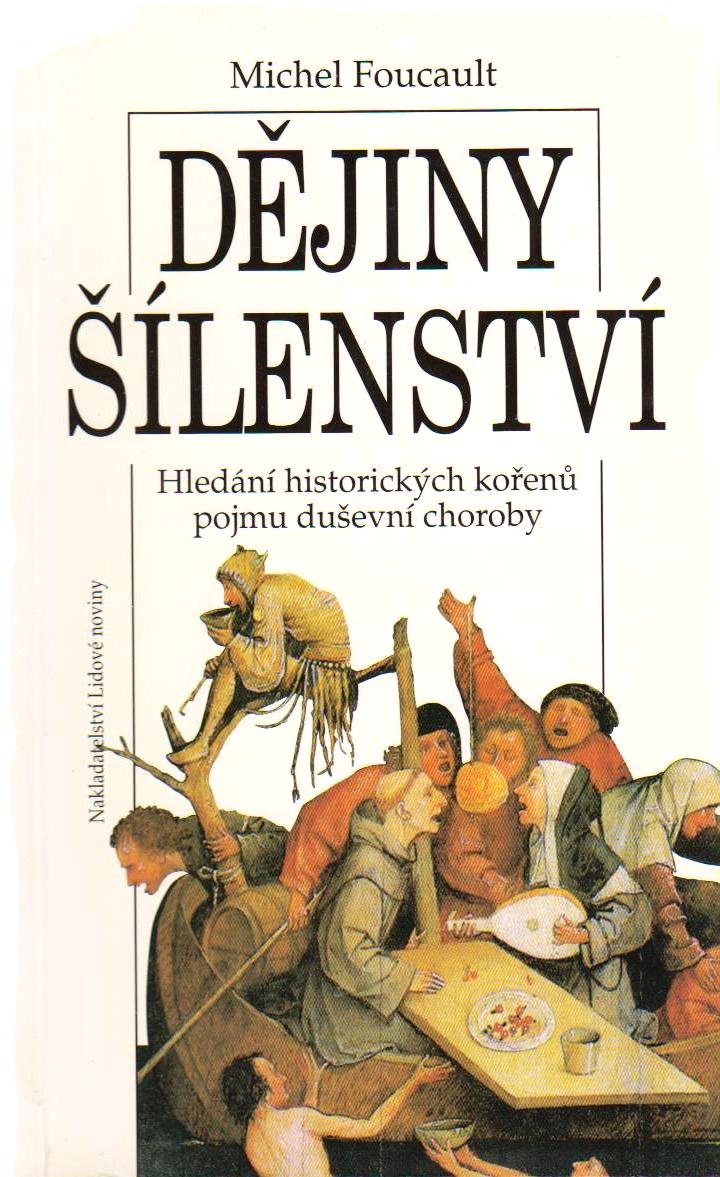 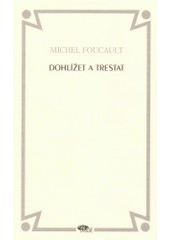 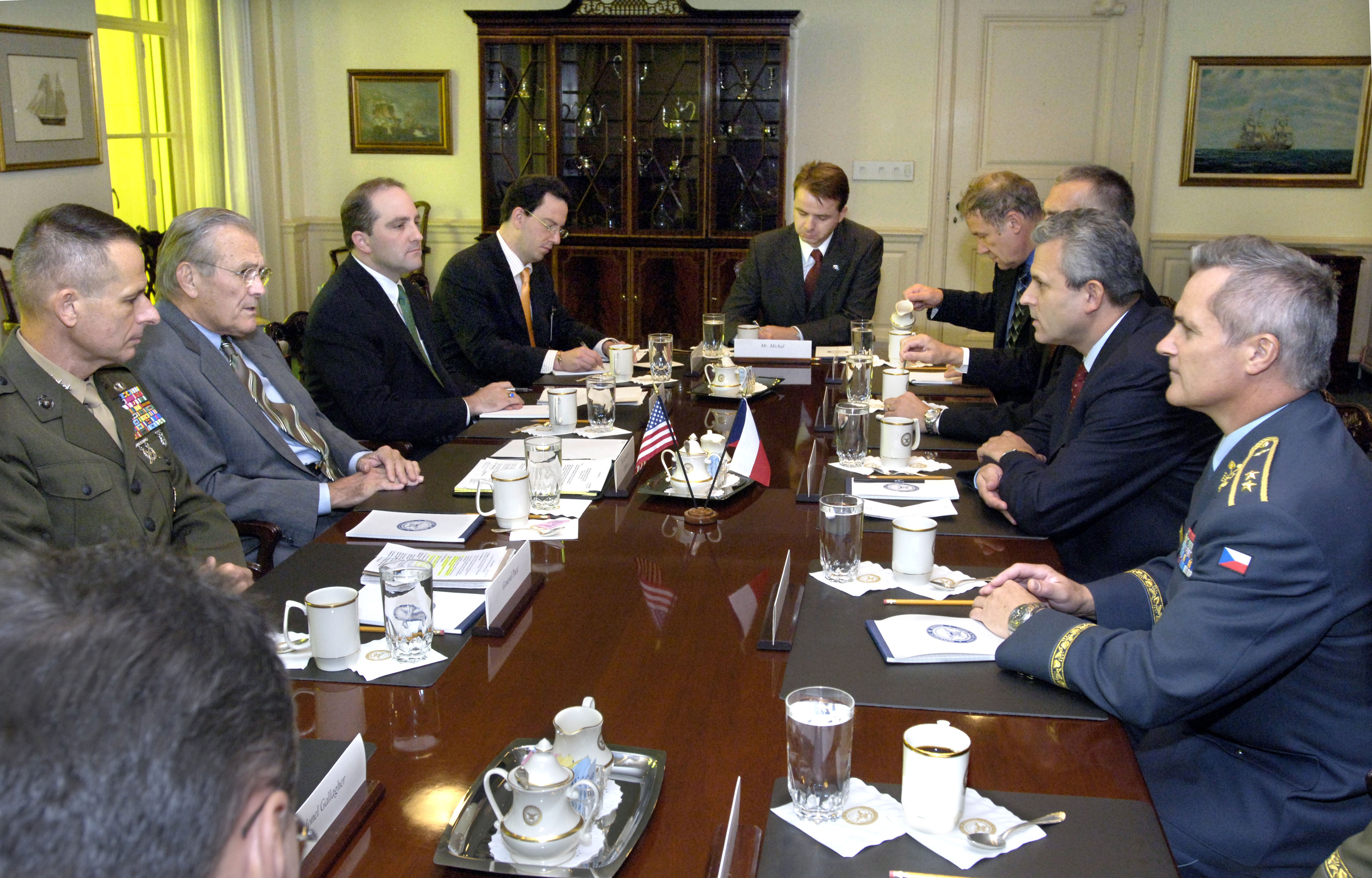 Feministická bezpečnostní studia: Má gender svou roli v bezpečnosti?
Již od 70. let 20. století
Zdůrazňování role genderu v bezpečnosti
Výzkumu zaměřené na ženy diplomatů, prostitutky na vojenských základnách, žen uprchlíků, znásilňování jako nástroje války, role žen v terorismu, ženských nápravných zařízení atd.
Zdůrazněna role diskurzu a přenesení diskuze na rovinu běžného „prožívání“ bezpečnosti – human security
Vernakulární bezpečnostní studia 
Diskurzivní pojetí, lokální kontext, antropologické přístupy a důraz na „obyčejné lidi“
Výzkumy lokálního významu bezpečnosti (vyhazovači, soukromé bezpečnostní agentury, městská police atd.)
„publikum“ ze sekuritizační teorie již není pasivní, ale aktivní aktér
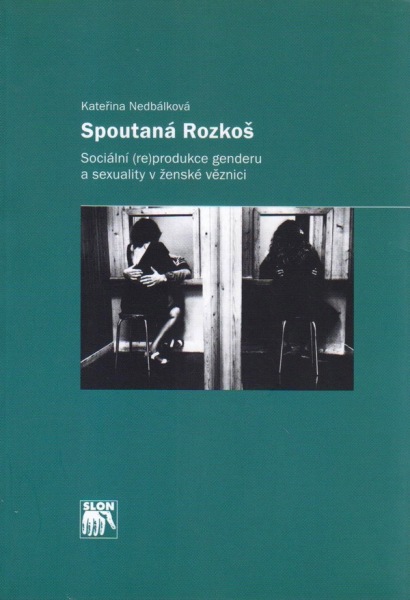 Postkolonialní přístup:Bezpečnost z pohledu „třetího světa“
Tradiční přístup před koncem studené války viděl v tzv. „třetím světě“ pouze nástroje pro hlavní střed mezi USA a SSSR
Kritický přístup – koncept státu jako hrozby pro své vlastní občany
Hrozby jako je občanská válka, ekonomické hrozby, státní terorismus, ztráta legitimity vlády atd.
Kritika „westernizace“ bezpečnostních studií – například ve „válce proti teroru“ – střed mezi Západem a Islámem – celá problematika je komplexnější a měli bychom hledat důvody vzniku teroristických organizací
Příklad: Výzkum terorismu
Klasický přístup – nebyl schopen se vypořádat s fenoménem terorismu
První výzkumy terorismu - popis skupiny, jejich vazeb na jiné aktéry

Kritika – nedostatečná metodologie, sekundarní zdroje, špatné definice, chybí interdisciplinární přesah, převažuje deskripce nad analytikou, terorismus je prezentován jako nový fenomén (11/9)

Terorismus není objektem zkoumání sám o sobě – je vnímán jako nástroj, který je nějakým způsobem používán pro dosažení politických cílů, specifickými aktéry, za specifických podmínek a v určitém čase

Normativní aspekty – označení někoho za „teroristu“ – může vést k legitimizaci toho, že bude zabit či mučen
Cvičení: Vymyslete výzkumné otázky na téma
Organizovaný zločin
Fotbalové chuligánství
Kybernetická bezpečnost
Radikalizace na internetu
Vězenství
Migrace
Pár bodů závěrem
Živá problematika - určitě najdete x jiných rozdělení a interpretací
Klíčová je multidisciplinarita – komplexnost
Databáze:
Scopus - http://www.scopus.com/
Web of Science - http://apps.webofknowledge.com
Časopisy – např.
Security Dialogue
Terrorism and Political Violence 
Security Studies - http://www.tandfonline.com/toc/fsst20/current